INSTALLATION Target Division
Tobias Lexholm
	Installation Coordinator, Target Division
www.europeanspallationsource.se
March 2016
InstallationWork Package 2 - 7
WP 2 – Target Systems (XXXX hours)
Target Wheel
Target Drive Unit
Target Cooling system (Helium)
Etc.

WP 3 – Moderator and Reflector Systems (XXXX hours)
Moderator and Reflector
Cryogenic system
Etc.

WP 4 – Monolith Systems (XXXX hours)
Monolith Vessel
Proton Beam Window
Inner/outer shielding
Neutron Extraction System
Etc.
WP 5 – Fluid Systems (38 000 hours on site)
Primary water cooling
Intermediate water cooling
HVAC
Radiolysis system
Off-Gas System
Proton Beam Window cooling
Active Drainage System
Water Purification System
Etc.

WP 6 – Remote Handling System (20 000 hours on site)
Active Cells
Remote Handling
Mock-up

WP 7 – Target safety Systems (6 000 hours on site)
TSS
Etc.
2
[Speaker Notes: WP2, Target wheel and Drive + Cooling
WP3,]
WP 5 - Fluid Systems, Overview
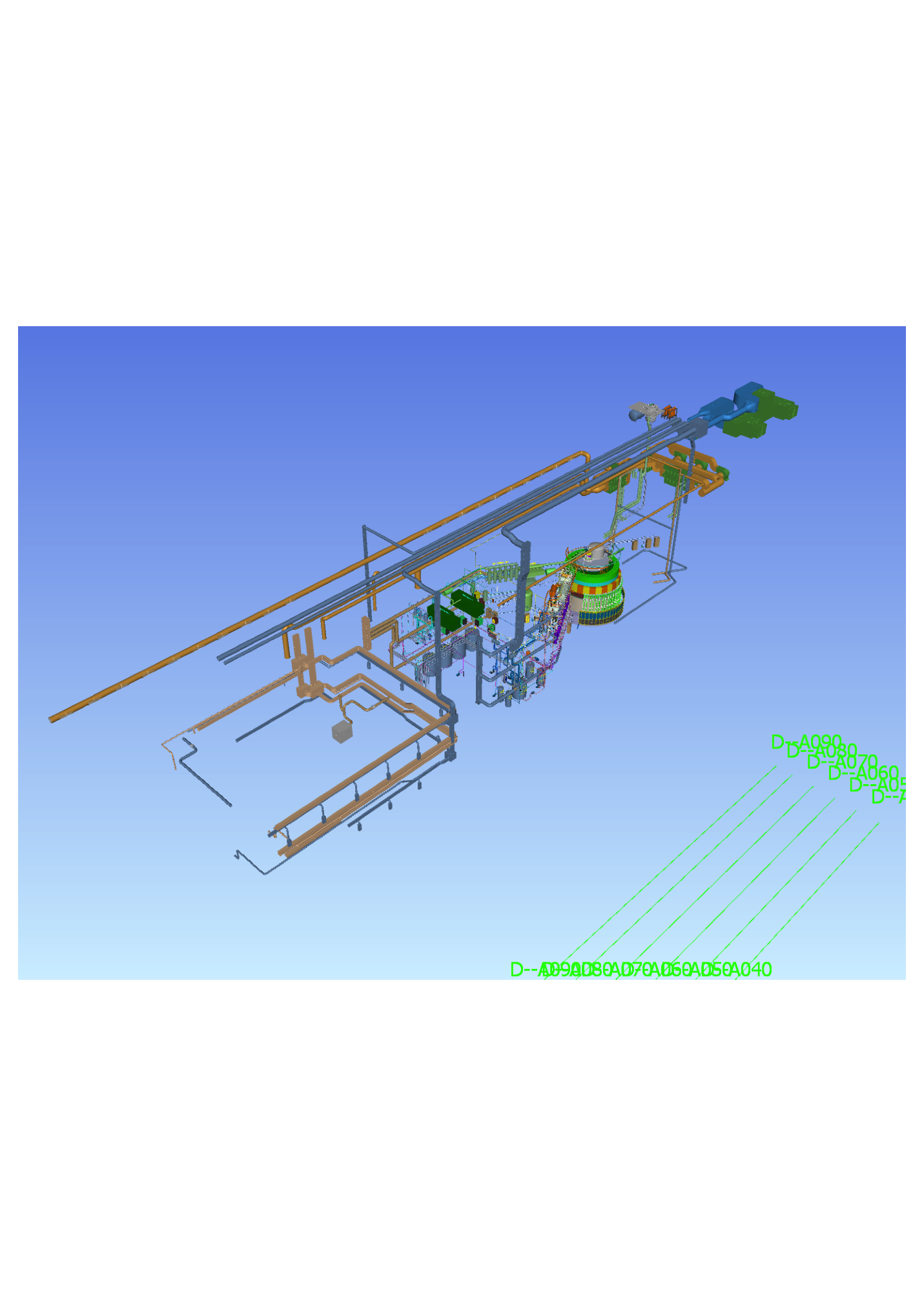 HVAC
Primary Cooling
Intermediate Cooling
3
Utility – Level 90
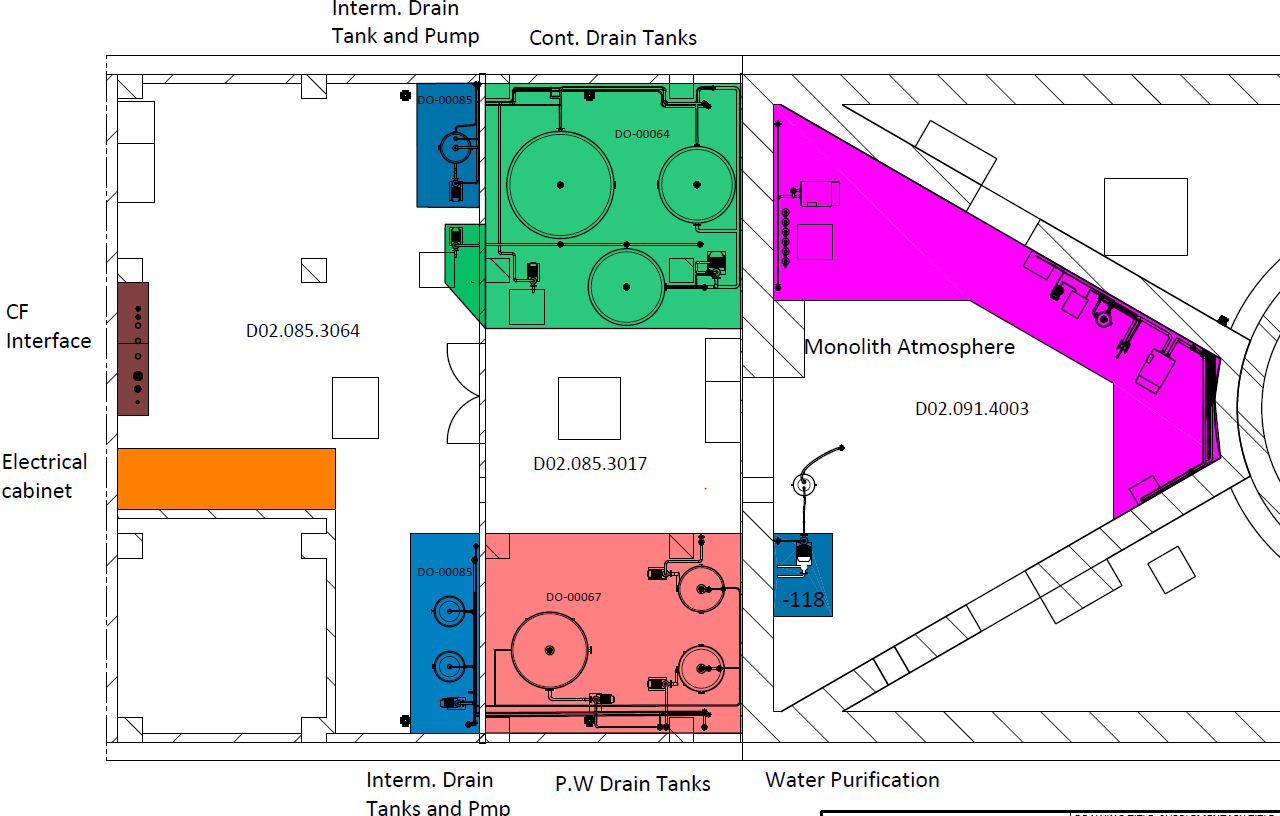 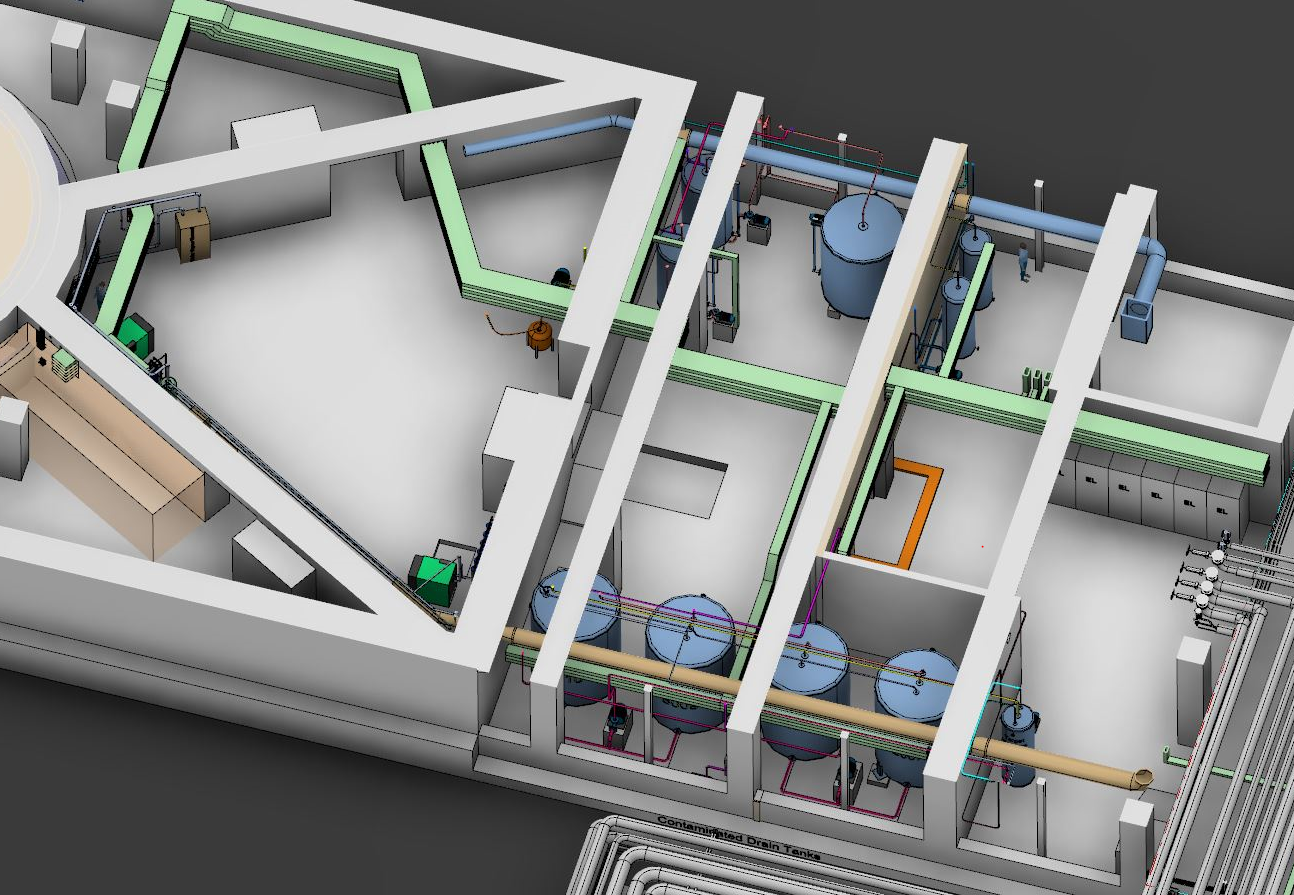 4
Utility – Level 100
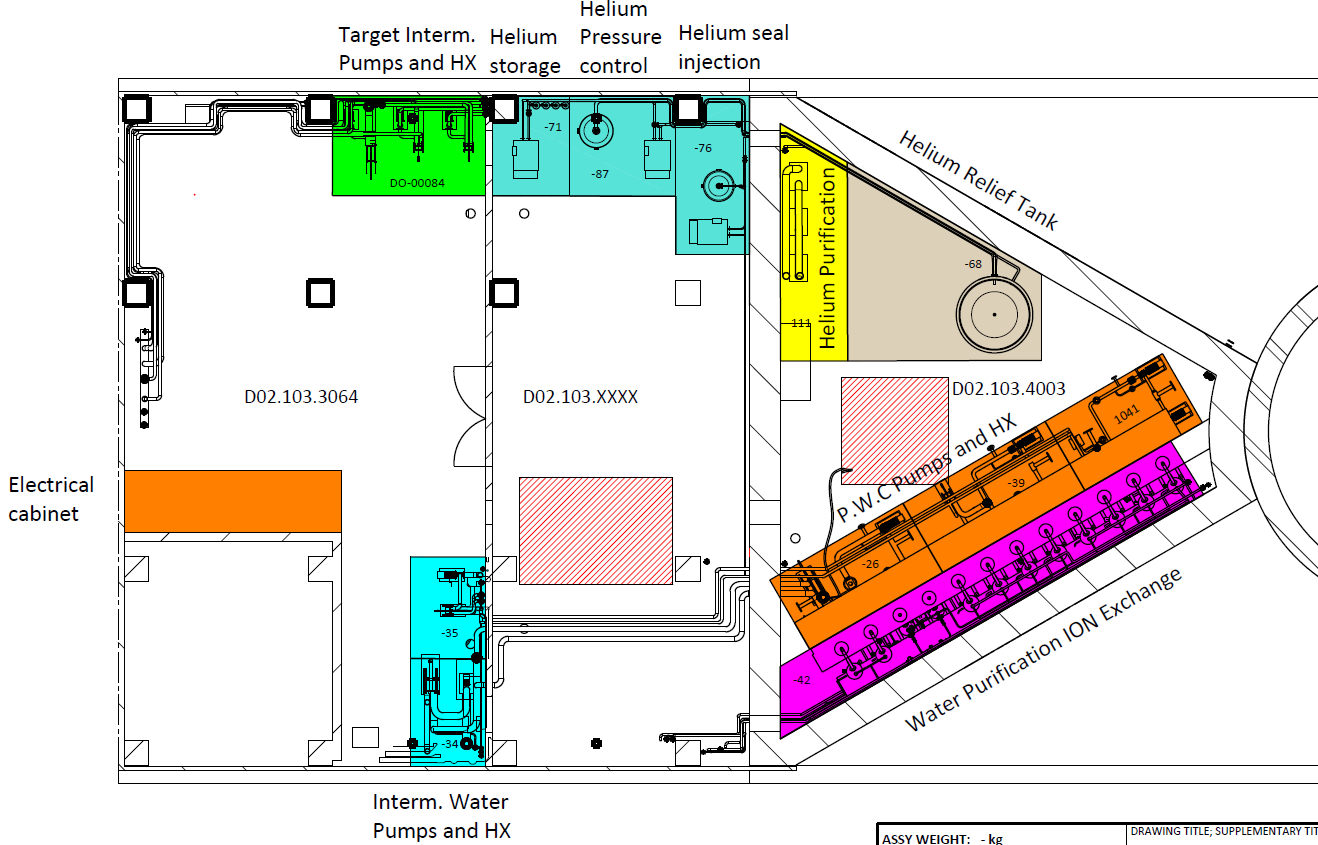 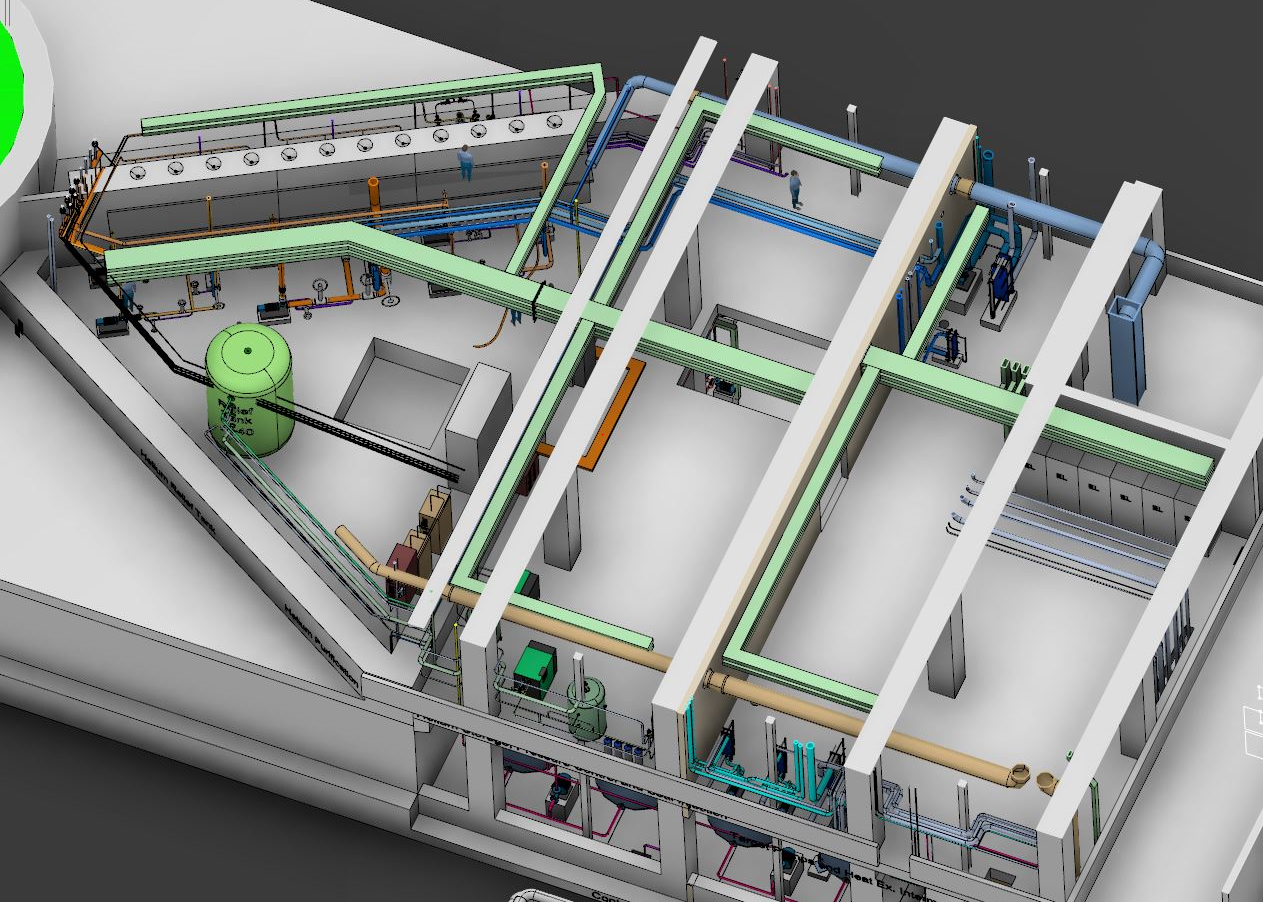 5
InstallationUtility – Level 110
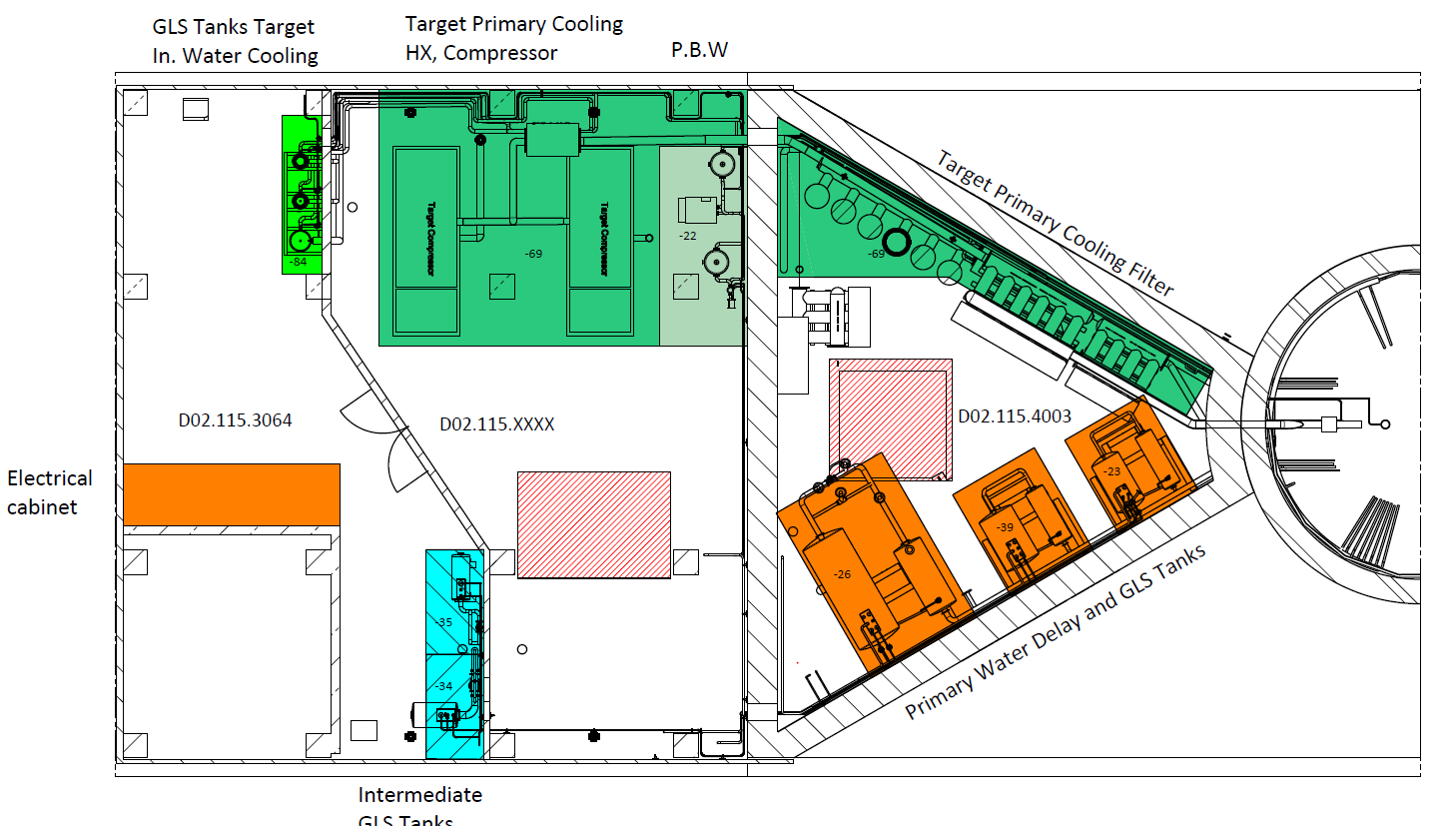 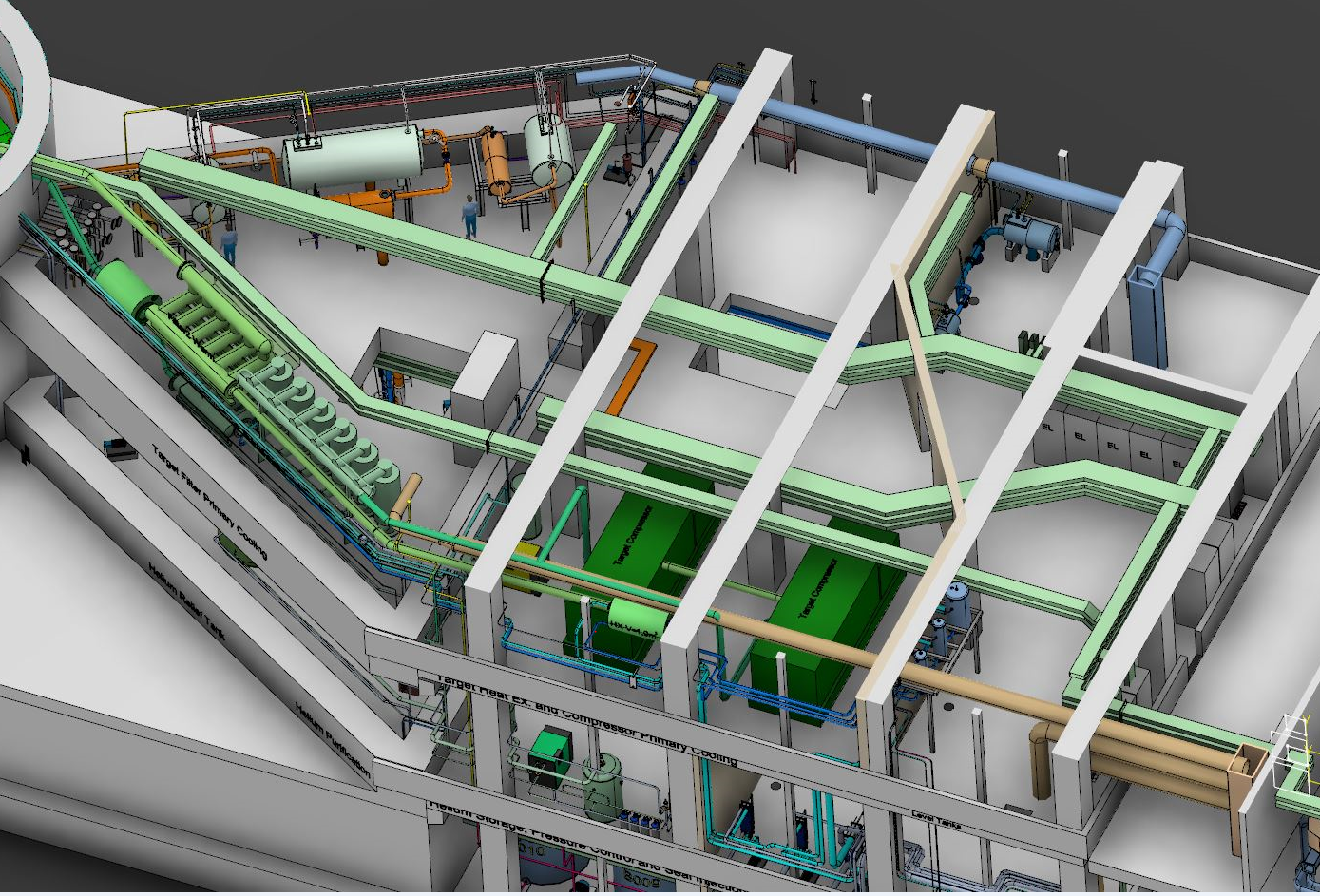 6
WP 4 - Monolith
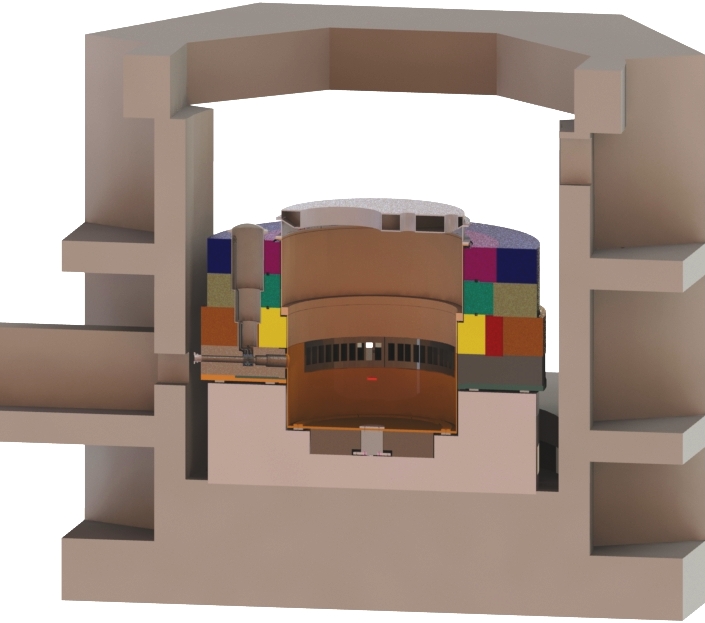 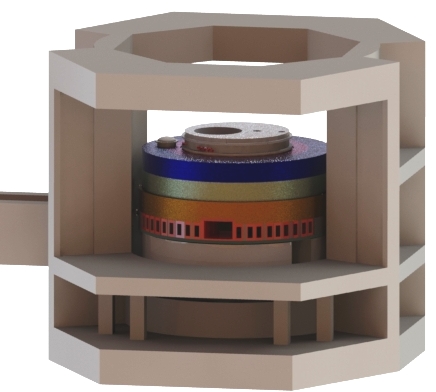 7
Base plates
Holes for under-grouting
Total weight approx 95 tons
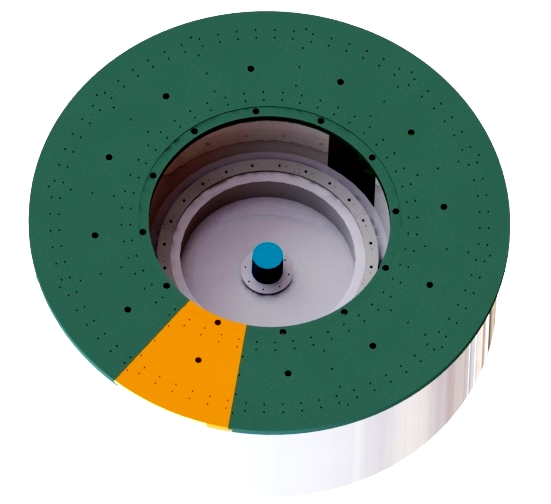 Center Pillar
Rail for Vessel support
12 unique pieces
Carbon steel possible.
Finished dimension thickness 195 mm
8 Tons/Piece
8
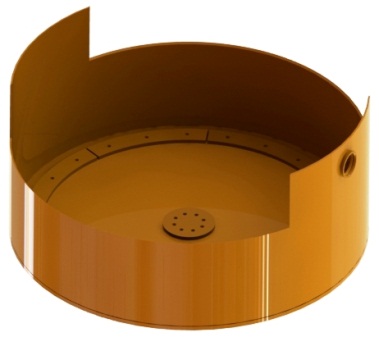 Lower vessel installation
Machined contact surfaces for cooling “puck”
Edge prepared for welding on site
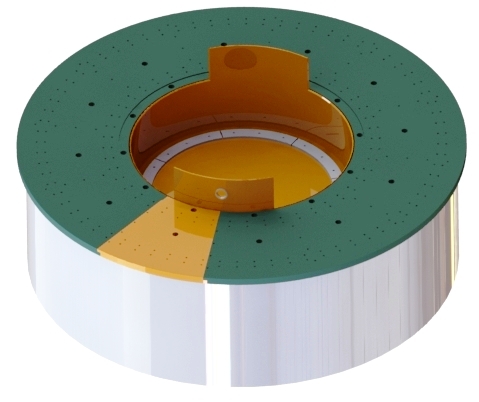 Sleeve for proton beam block connection
9
Port block lifted in place
The blocks are all bolted together and seal welded together before lifted in place.
Edges on vessel prepared for 
seal welding on site
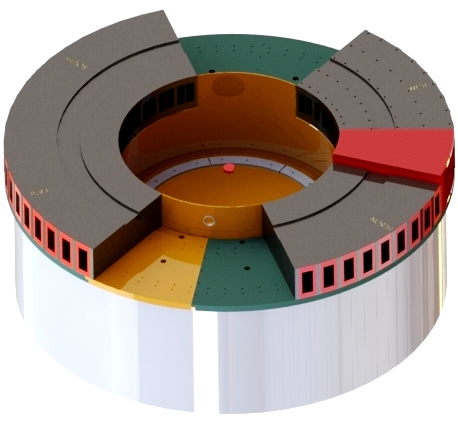 NNBAR port block 
Seal welded before installation.
10
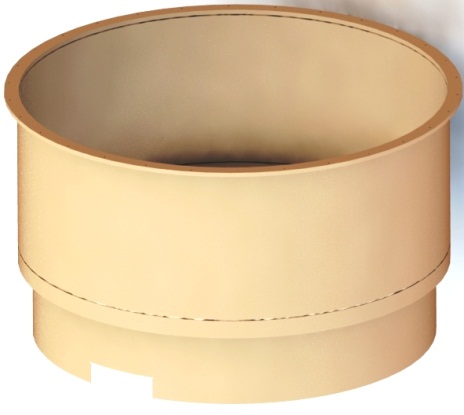 Upper vessel installation
Lower and upper vessel welded together. 
Butt weld on site.
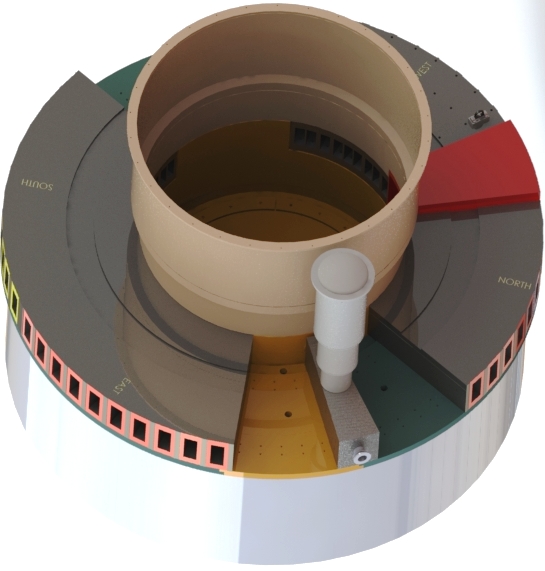 Seal weld port-blocks toVessel.
On site.
PBW block welded to vessel sleeve and plug shaft installed on top
11
Upper outer shielding installation
Cast iron shielding blocks installed. Aligned and fixed radially using two guide pins for each block.
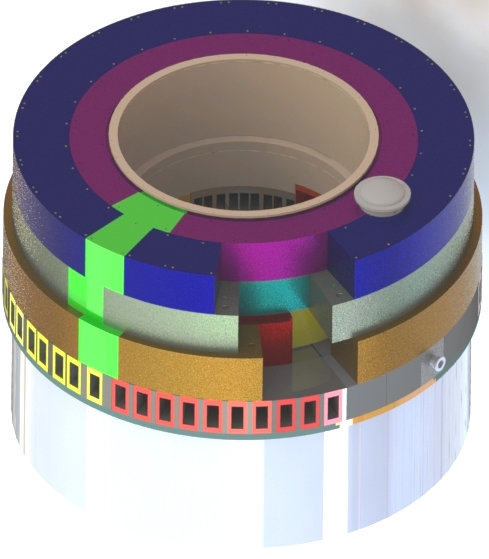 12
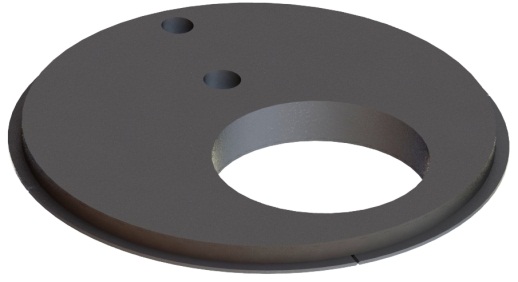 Vessel completed
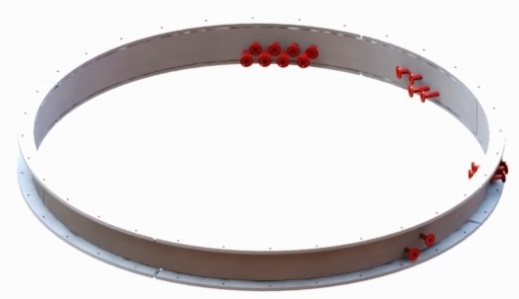 Connection ring for cooling media, power and signal cables on top flange.
Top cover is bolted on top of connection ring. 
Penetration holes for
Moderator & Reflector 
Target wheel shaft
Instrumentation plug
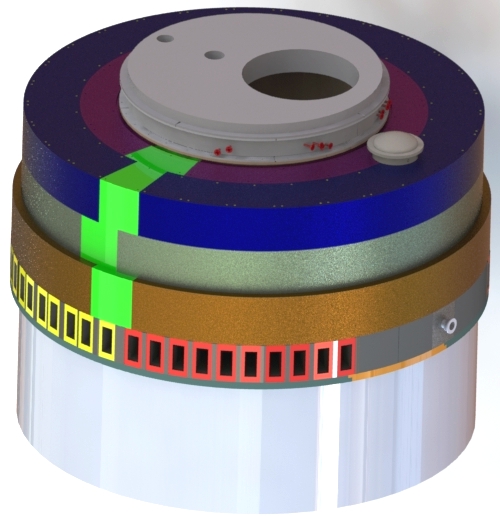 13
InstallationActive CellParallel works
Liner Beams 120x70
Plates 4 mm on floor 2 mm on wall and roof
Anchor plates combined with liner beams to ensure alignment
Storage pits – prefabricated
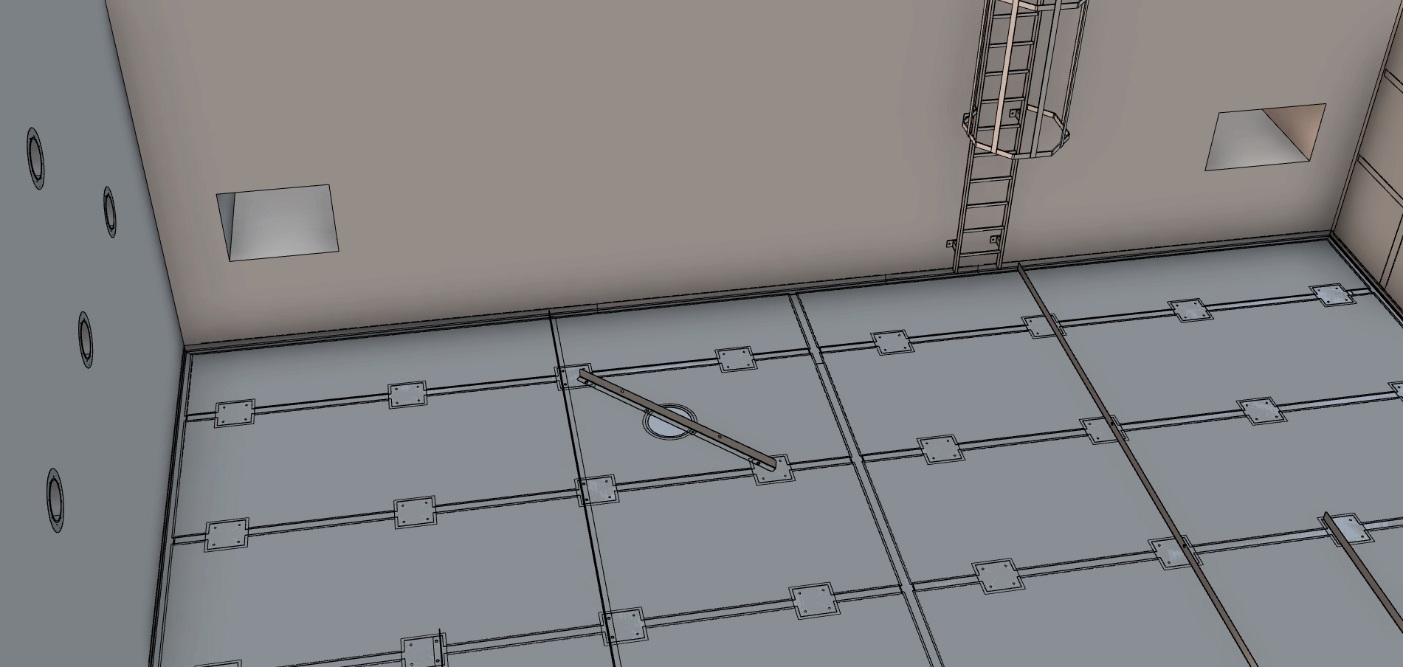 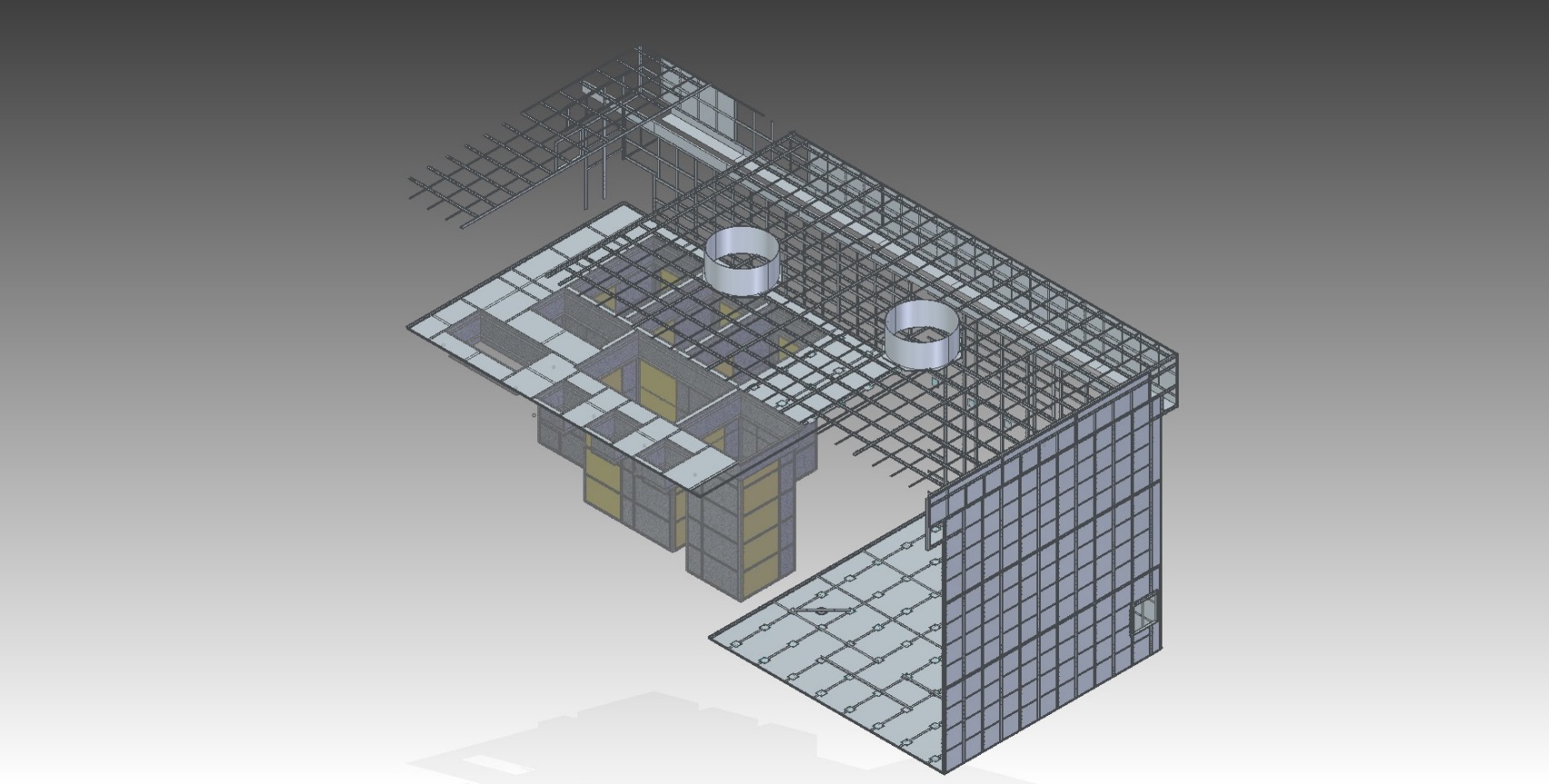 Maintenance Cell Floor
Liner Beams
Storage Pits
Process Cell Floor
Anchor Plates in Floor
14
Electrical Conduits
Process Cell
Maintenance Cell
Cold side connection
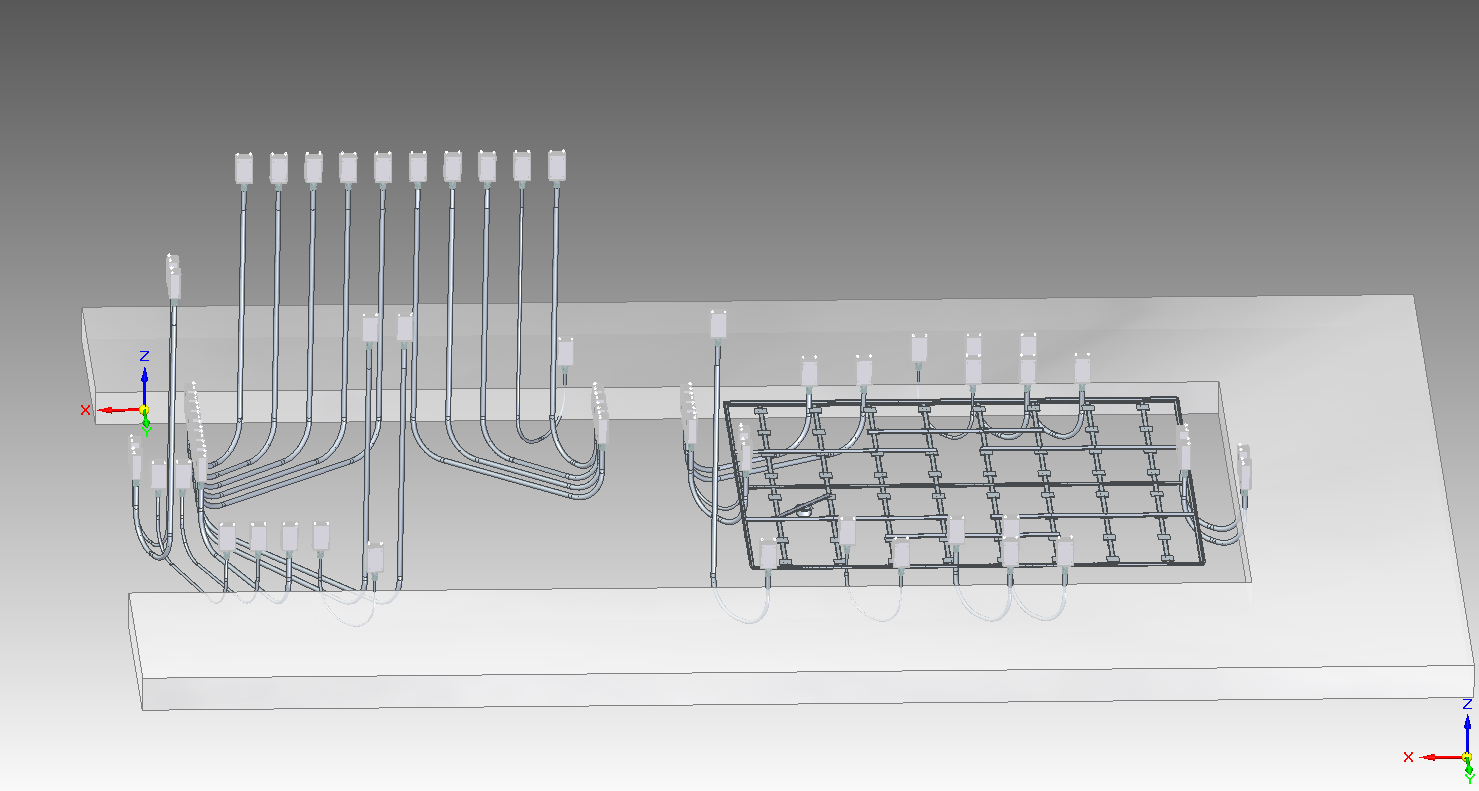 Cold side connection
Transfer Area
Technical Galleries
Diameter 114 mm
Pipe routing from cold to hot side to avoid weak spotsin the walls
1 meter bend radius
15
Confinement Penetrations
Stainless Steel
Straight pipe, without step
Oversized flanges
254 mm diameter
In total 40-50
Evenly distributed
One size – increase flexibility
Min. 2,7 meters from floor
Tight tolerances between tube and plug
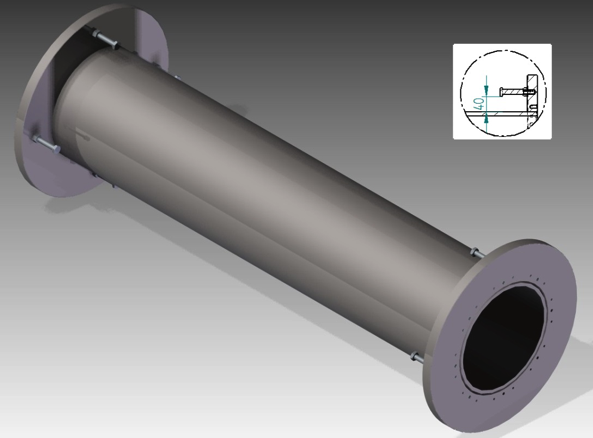 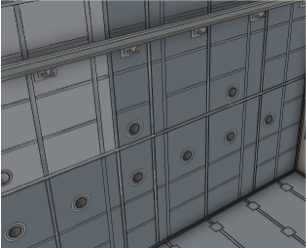 16
Time ScheduleDescription of Early Access Dates
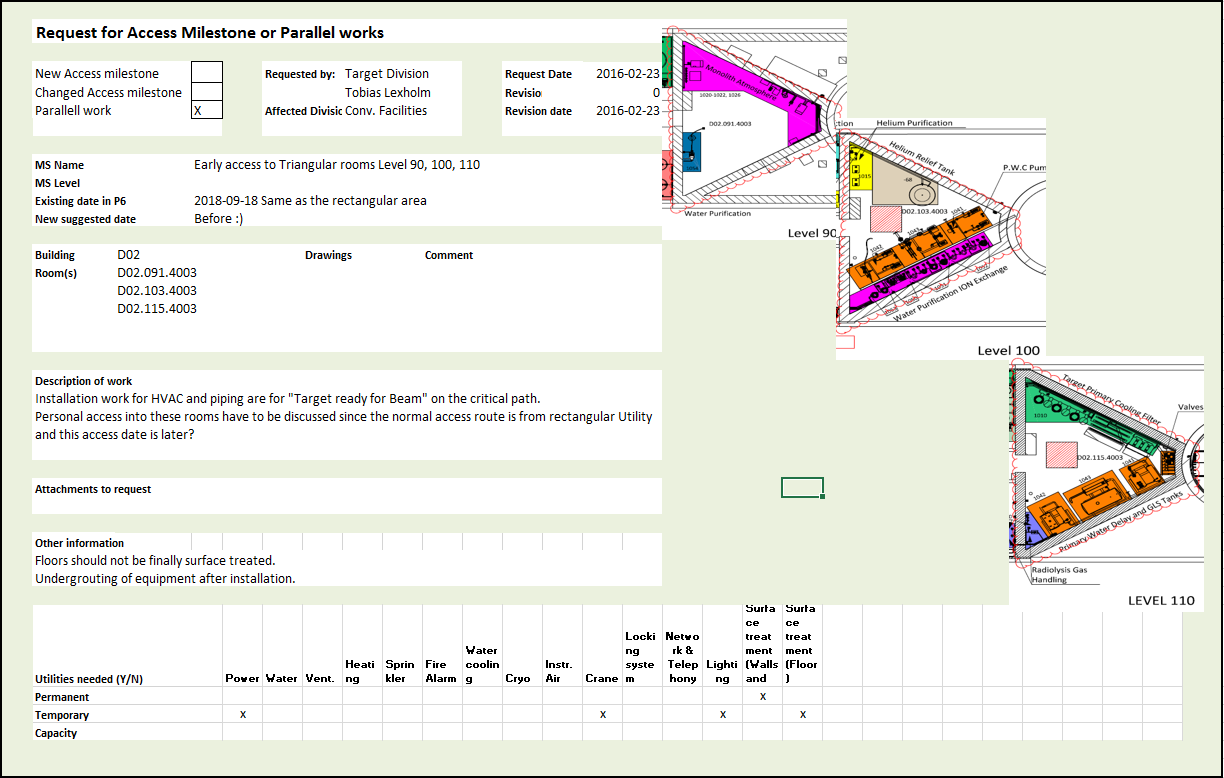 17
Early Access Dates
Previously only one Early access date 	Oct -17

New Key Milestone dates proposed by Conv. Facilities:
Early Access Monolith Puck		June -17
Early Access Active Cell (inside)	Nov -17
Early Access Triangular Rooms Utility	April-18
Early Access HVAC Room A2T		Aug -18
Early Access Utility		Sept -18
Early Access High Bay Crane		Oct -18
Utility - Sept -18
Triangular Rooms Utility - April-18
HVAC Room A2T - Aug -18
High Bay Crane - Oct -18
Monolith Puck	 - June -17
Active Cell (inside) - Nov -17
18
ConclusionCritical Activities for “Target ready for beam”
Baseline date for Beam on Target:			June -2019
Current ”working” date Target ready for beam:	January -2020
7 month delay compared with Baseline
Reason is delayed ”Early Access” dates
Target Division Critical Path:Piping,  HVAC and  Monolith Vessel Installation
Mitigation Strategy:
Trying to find the critical path for ”beam on Target” and together with CF optimize the Building construction schedule for Target Division ”Early Access Dates”
This work is ongoing
Rough estimate of schedule reduction after further work is 1-2 months
19
InstallationInstallation Time Schedule(After integration between CF & Target Schedule)
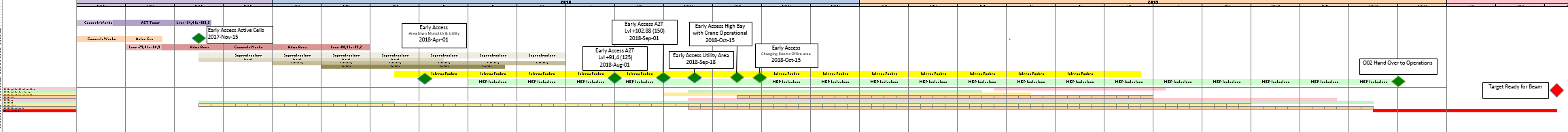 20
Installation Vessel completed
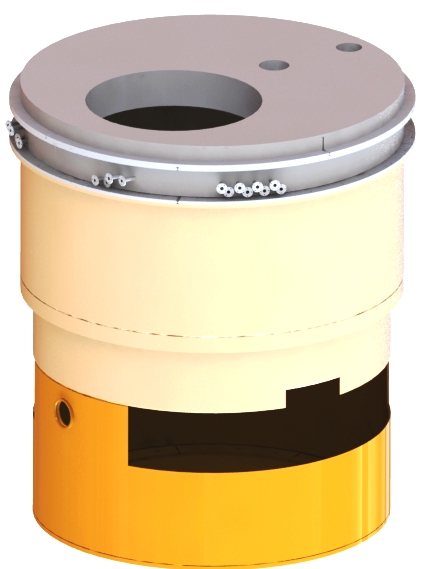 Top cover
mass ≈ 20 tons
Connection ring
mass ≈ 5 tons
Upper vessel
mass ≈ 25 tons
Lower vessel
mass ≈ 25 tons
21
Rail and center pillar installation
Center pillar for vessel center location
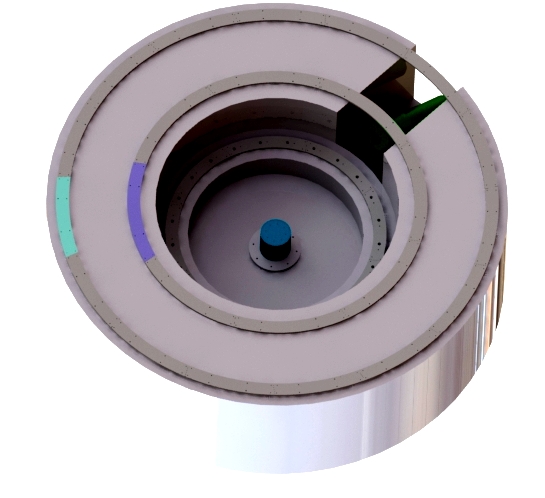 Echir
3 rail rings to support  and fix the base plate and vessel.
22
InstallationThe Active Cells Layout
Process cell – Introduction of radiated components from the high bay, processing of components and preparation for interim storage and shipment as well as refurbishment in specific cases. 
Maintenance cell – Maintenance of equipment and logistical hub for transfer inside the active cells. 
Storage pits – Intermediate storage of vessels awaiting off-site shipment. 
Technical galleries – Contains the remote handling interfaces for active cell operations, component storage, PIE activities, human logistics around the cells and air locks for entrance into the maintenance cells. 
Transfer area – For off-site shipment of casks, control and decontamination of shipment cask surfaces.
Storage Pits
Transfer  Area
Shipment
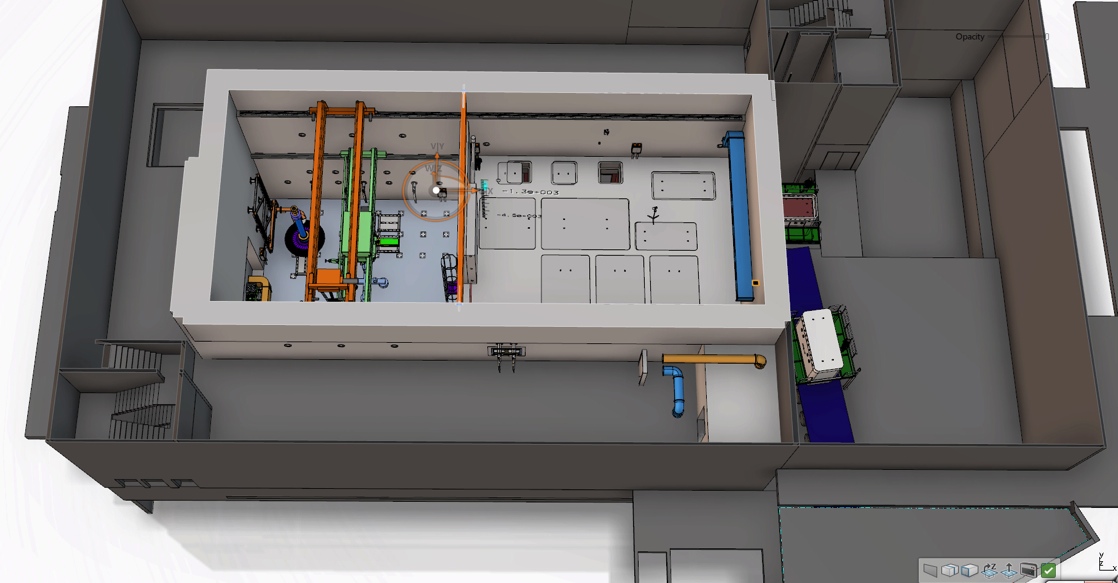 Technical Galleries
Process Cell
Maintenance Cell
Size:
Height 15 m
Length 30 m
Width 12 m
23
InstallationHVAC – Supply Level 125 – Extraction Level 150
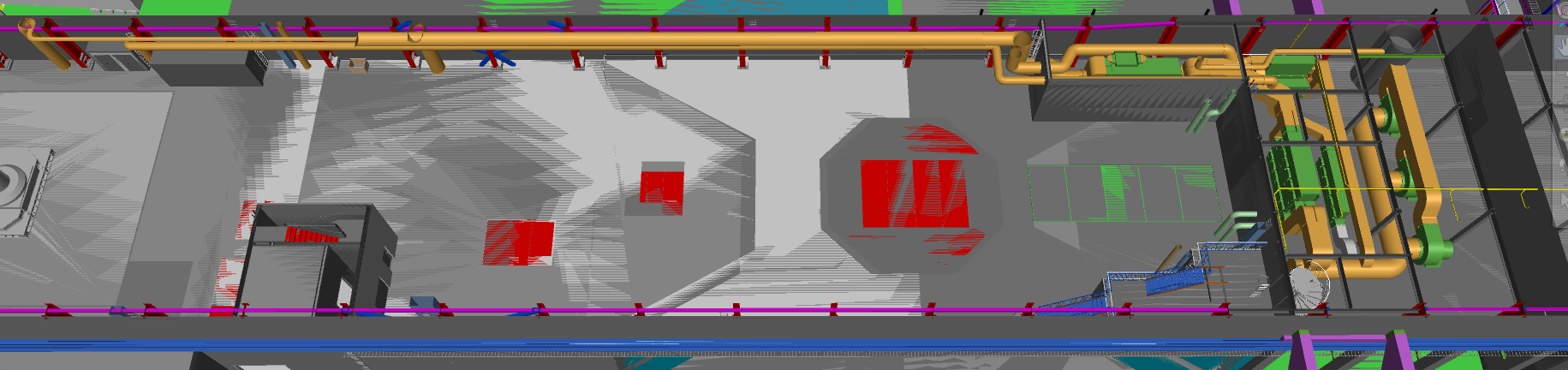 HVAC Extraction LEVEL 125
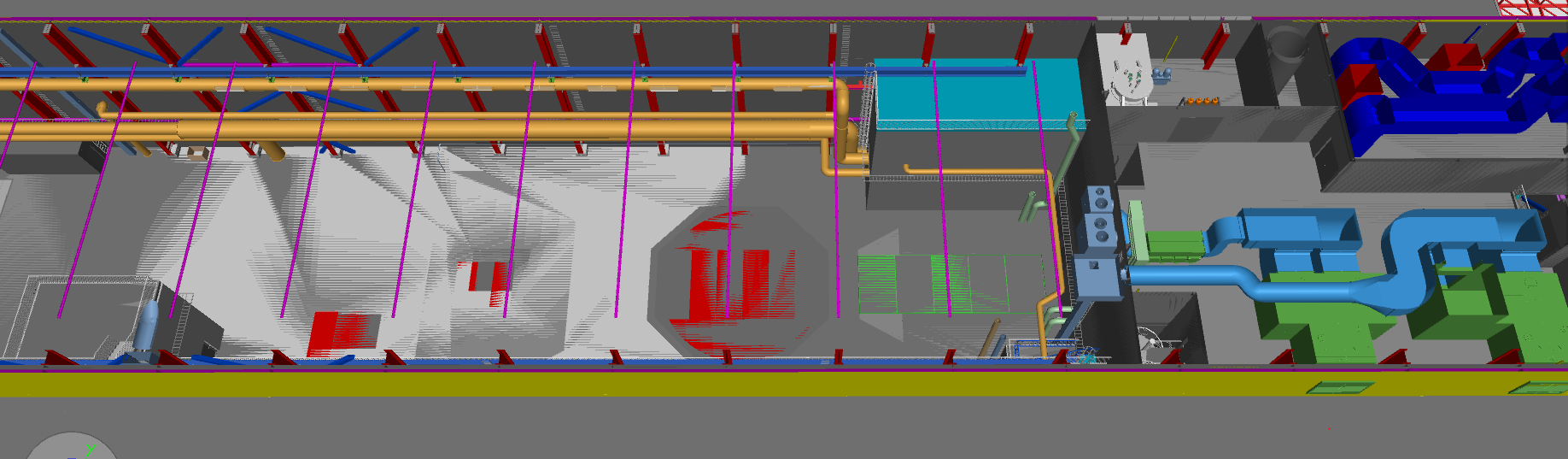 HVAC Supply LEVEL 150
24